Database Applications (15-415)The Relational ModelLecture 3, January 14, 2018
Mohammad Hammoud
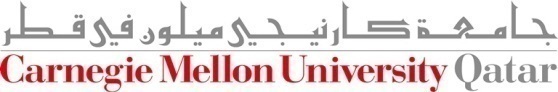 Today…
Last Session:
The entity relationship (ER) model

Today’s Session:
ER model (Cont’d): conceptual design choices
The relational model
Basic Constructs of the relational model
Basic SQL 

Announcement:
PS1 is due on Sunday, Jan 21, 2018 by midnight
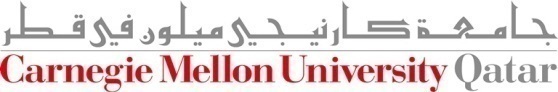 Outline
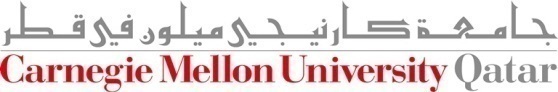 Conceptual Design Choices
Should a concept be modeled as an entity or an attribute?

Should a concept be modeled as an entity or a relationship?

How should we identify relationships? 
Binary or ternary? 
Ternary or aggregation?

Constraints in the ER Model:
A lot of data semantics can (and should) be captured
But some constraints cannot be captured in ER diagrams
Entity vs. Attribute
Should address be an attribute of Employees or an entity (connected to Employees by a relationship)?

This depends upon the use we want to make of address information, and the semantics of the data
If we have several addresses per an employee, address must be an entity (since attributes cannot be set-valued)
If the structure (city, street, etc.) is important (e.g., we want to retrieve employees in a given city), address must be modeled as an entity
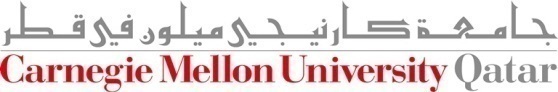 name
dname
ssn
lot
did
Employees
dname
did
budget
Duration
to
from
Entity vs. Attribute (Cont’d)
Consider the following ER diagram:




A problem: Works_In4 does not allow an employee to work in a department for two or more periods

Solution: introduce “Duration” as a new entity set
to
from
budget
Departments
Works_In4
name
ssn
lot
Works_In4
Departments
Employees
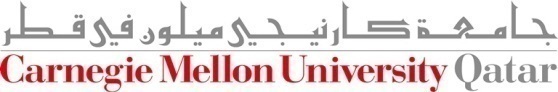 [Speaker Notes: A relationship is uniquely identified by the participating entities.]
Entity vs. Relationship
Consider the following ER diagram, whereby a manager gets a separate discretionary budget for each department





What if a manager gets a discretionary budget that covers all managed departments?
Redundant data 
Misleading
since
dbudget
name
dname
ssn
lot
did
budget
Departments
Employees
Manages2
name
ssn
lot
dname
since
did
Employees
budget
Departments
Manages2
ISA
This fixes the
problem!
Managers
dbudget
pname
age
name
ssn
lot
Dependents
Covers
Employees
Policies
policyid
cost
Binary vs. Ternary Relationships
If each policy is owned by just 1 employee:
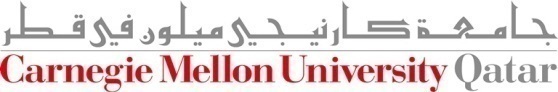 pname
age
name
ssn
lot
Dependents
Covers
Employees
Policies
policyid
cost
Binary vs. Ternary Relationships
If each policy is owned by just 1 employee:
Bad design!
Key constraint on Policies would mean policy can only cover 1 dependent!
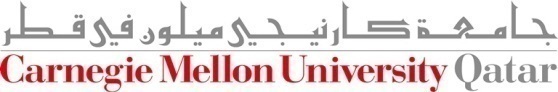 name
pname
age
ssn
lot
Dependents
Employees
Purchaser
Beneficiary
Policies
policyid
cost
Binary vs. Ternary Relationships
If each policy is owned by just 1 employee:
Better design!
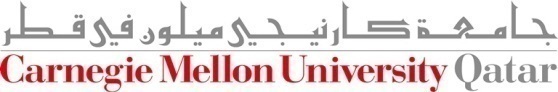 Binary vs. Ternary Relationships
But sometimes ternary relationships cannot be replaced by a set of binary relationships
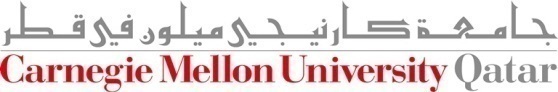 Binary vs. Ternary Relationships
But sometimes ternary relationships cannot be replaced by a set of binary relationships
qty
VS.
Departments
Parts
Contract
Parts
Departments
Suppliers
can-supply
deals-with
Suppliers
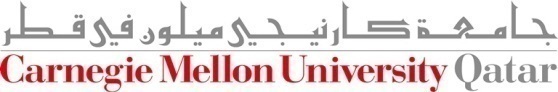 Binary vs. Ternary Relationships
But sometimes ternary relationships cannot be replaced by a set of binary relationships
qty
VS.
Departments
Parts
Contract
Parts
Departments
Suppliers
can-supply
deals-with
Suppliers
Binary vs. Ternary Relationships
But sometimes ternary relationships cannot be replaced by a set of binary relationships
qty
VS.
Departments
Parts
Contract
Parts
Departments
Suppliers
can-supply
deals-with
Suppliers
Why is it bad?
Binary vs. Ternary Relationships
But sometimes ternary relationships cannot be replaced by a set of binary relationships
S “can-supply” P,  D “needs” P,  and D  “deals-with” S do not imply that D has agreed to buy P from S

How do we record qty?
VS.
Parts
Departments
can-supply
deals-with
Suppliers
Why is it bad?
Employees
Aggregation
Aggregation allows indicating that a relationship set (identified through a dashed box) participates in another relationship set
name
ssn
lot
Monitors
until
since
started_on
dname
pid
pbudget
did
budget
Sponsors
Departments
Projects
Employees
Ternary vs. Aggregation Relationships
When to use aggregation? 
If we want to attach a relationship to a relationship

What if we do not want to record the until attribute of Monitors relationship?
name
ssn
lot
Monitors
until
since
started_on
dname
pid
pbudget
did
budget
Sponsors
Departments
Projects
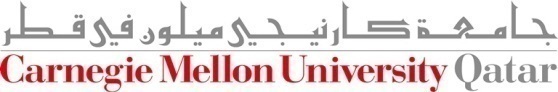 Employees
Ternary vs. Aggregation Relationships (Cont’d)
We might reasonably use a ternary relationship instead of an aggregation
name
ssn
lot
started_on
dname
pid
pbudget
did
budget
Sponsors2
Departments
Projects
What if each sponsorship (of a project by a department) is to be monitored by at most one employee?
[Speaker Notes: We cannot express the posed constraint in terms of the Sponsors2 relationship set. On the other hand, we can easily express it by drawing an arrow from the aggregated relationship Sponsors to the relationship Monitors in the figure shown in the previous slide.]
ER Model: Summary
Conceptual design follows requirements analysis 
Yields a high-level description of data to be stored
 
The ER model is popular for conceptual design
Its constructs are expressive, close to the way people think about their applications

The basic constructs of the ER model are: 
Entities, relationships, and attributes (of entities and relationships)
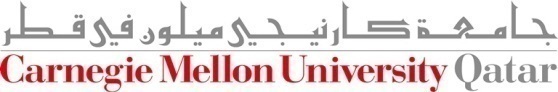 ER Model: Summary
Some additional constructs of the ER model are: 
Weak entities, ISA hierarchies, and aggregation

Several kinds of integrity constraints can be expressed in the ER model 
Key constraints, participation constraints, and overlap/covering constraints for ISA hierarchies

Note: there are many variations on the ER model
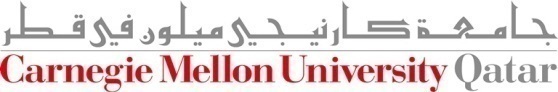 ER Model: Summary
ER design is subjective  
There are often many ways to model a given scenario! 

Analyzing alternatives can be tricky, especially for a large enterprise

Common choices include:
Entity vs. attribute 
Entity vs. relationship 
Binary or n-ary relationship (e.g., ternary)
Whether or not to use ISA hierarchies
Whether or not to use aggregation
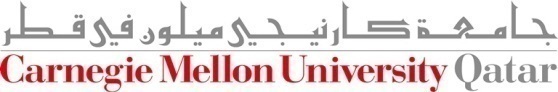 [Speaker Notes: Ensuring good database design: resulting relational schema should be analyzed and refined further. Functional dependencies information and normalization techniques are especially useful.]
Outline
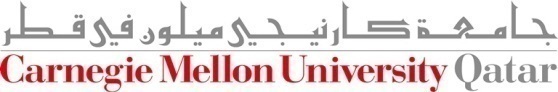 Why Studying the Relational Model?
Most widely used model
Vendors: IBM/Informix, Microsoft, Oracle, Sybase, etc.

“Legacy systems” in older models 
E.g., IBM’s IMS

Object-Oriented concepts have merged into
An object-relational model
Informix->IBM DB2, Oracle 8i
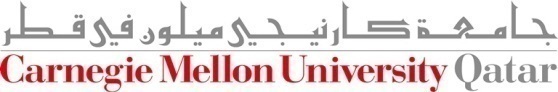 [Speaker Notes: The IMS Database component stores data using a hierarchical model, which is quite different from IBM's later released relational database, DB2. In IMS, the hierarchical model is implemented using blocks of data known as segments. Each segment can contain several pieces of data, which are called fields. For example, a customer database may have a root segment (or the segment at the top of the hierarchy) with fields such as phone, name, and age. Child segments may be added underneath another segment, for instance, one order segment under each customer segment representing each order a customer has placed with a company. Likewise, each order segment may have many children segments for each item on the order. 
An object-relational database (ORD), or object-relational database management system (ORDBMS), is a database management system (DBMS) similar to a relational database, but with an object-oriented database model: objects, classes and inheritance are directly supported in database schemas and in the query language.]
What is the Relational Model?
The relational model adopts a “tabular” representation
A database is a collection of one or more relations
Each relation is a table with rows and columns

What is unique about the relational model as opposed to older data models?
Its simple data representation
Ease with which complex queries can be expressed
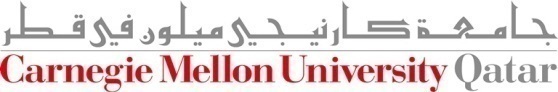 Basic Constructs
The main construct in the relational model is the relation

A relation consists of:
A schema which includes:
The relation’s name 
The name of each column
The domain of each column

An instance which is a set of tuples
Each tuple has the same number of columns as the relation schema
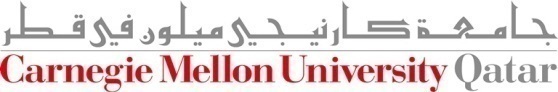 The Domain Constraints
A relation schema specifies the domain of each column which entails domain constraints

A domain constraint specifies a condition by which each instance of a relation should satisfy
The values that appear in a column must be drawn from the domain associated with that column

Who defines a domain constraint?
DBA
Who enforces a domain constraint?
DBMS
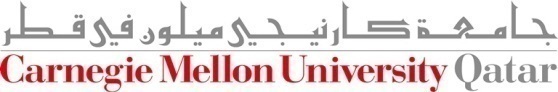 More Details on the Relational Model
Degree (or arity) = # of fields
Cardinality = # of tuples
An instance of the “Students” relation
What is the relational database schema (not the relation schema)?
A collection of schemas for the relations in the database

What is the instance of a relational database (not the instance of a relation)?
A collection of relation instances
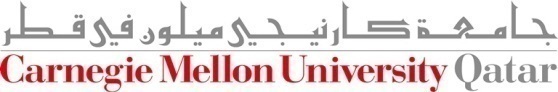 Outline
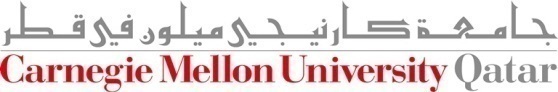 SQL - A Language for Relational DBs
SQL (a.k.a. “Sequel”) stands for Structured Query Language

SQL was developed by IBM (system R) in the 1970s

There is a need for a standard since SQL is used by many vendors

Standards: 
SQL-86
SQL-89 (minor revision)
SQL-92 (major revision)
SQL-99 (major extensions)
SQL-2003 (minor revision)
SQL-2011
SQL- 2016
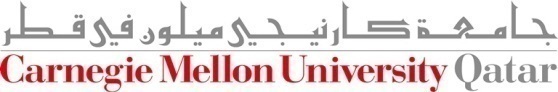 DDL and DML
The SQL language has two main aspects (there are other aspects which we will discuss next week)
Data Definition Language (DDL)
Allows creating, modifying, and deleting relations and views
Allows specifying constraints
Allows administering users, security, etc.

Data Manipulation Language (DML)
Allows posing queries to find tuples that satisfy criteria
Allows adding, modifying, and removing tuples
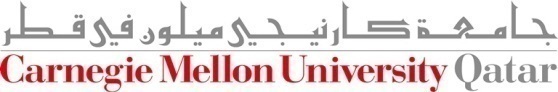 Creating Relations in SQL
S1 can be used to create the “Students” relation

S2 can be used to create the “Enrolled” relation
CREATE TABLE Students
	(sid: CHAR(20), 
	 name: CHAR(20), 
	 login: CHAR(10),
	 age: INTEGER,
	 gpa: REAL)
CREATE TABLE Enrolled
	(sid: CHAR(20), 
	 cid: CHAR(20), 
	 grade: CHAR(2))
S2
S1
The DBMS enforces domain constraints whenever tuples are added or modified
Adding and Deleting Tuples
We can insert a single tuple to the “Students” relation using:
INSERT INTO  Students (sid, name, login, age, gpa)
VALUES  (53688, ‘Smith’, ‘smith@ee’, 18, 3.2)
We can delete all tuples from the “Students” relation which satisfy some condition (e.g., name = Smith):
DELETE  
FROM Students S
WHERE S.name = ‘Smith’
Powerful variants of these commands are available; more next week!
Querying a Relation
How can we find all 18-year old students?






How can we find just names and logins?
SELECT  *
FROM  Students S
WHERE  S.age=18
SELECT  S.name, S.login
FROM  Students S
WHERE  S.age=18
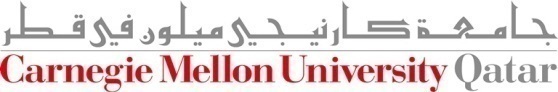 Querying Multiple Relations
What does the following query compute assuming S and E?
SELECT  S.name, E.cid
FROM  Students S, Enrolled E
WHERE  S.sid=E.sid AND E.grade=“A”
E
S
We get:
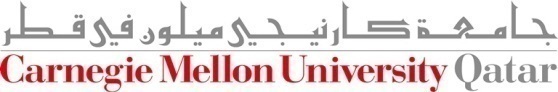 Destroying and Altering Relations
How to destroy the relation “Students”?
DROP TABLE  Students
The schema information and the tuples are deleted
How to alter the schema of “Students” in order to add a new field?
ALTER TABLE  Students 
	ADD COLUMN firstYear: integer
Every tuple in the current instance is extended with a null value in the new field!
Integrity Constraints (ICs)
An IC is a condition that must be true for any instance of the database (e.g., domain constraints)
ICs are specified when schemas are defined
ICs are checked when relations are modified

A legal instance of a relation is one that satisfies all specified ICs
DBMS should not allow illegal instances

If the DBMS checks ICs, stored data is more faithful to real-world meaning
Avoids data entry errors, too!
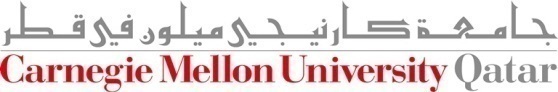 Keys
Keys help  associate tuples in different relations

Keys are one form of integrity constraints (ICs)
Enrolled
Students
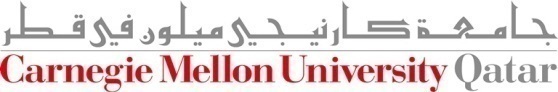 Keys
Keys help  associate tuples in different relations

Keys are one form of integrity constraints (ICs)
Enrolled
Students
FOREIGN Key
PRIMARY Key
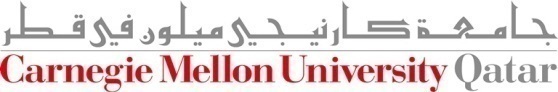 Superkey, Primary and Candidate Keys
A set of fields is a superkey if:
No two distinct tuples can have same values in all key fields

A set of fields is a primary key for a relation if:
It is a minimal superkey

What if there is more than one key for a relation?
One of the keys is chosen (by DBA) to be the primary key
Other keys are called candidate keys

Examples:
sid is a key for Students (what about name?)  
The set {sid, name} is a superkey (or a set of fields that contains a key)
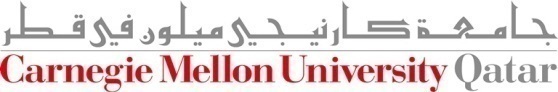 [Speaker Notes: Can we deem the set of all fields in an instance as a superkey?
Yes, since a relation is guaranteed to have a key, the set of all fields is always a superkey.

{login, age} could be a candidate key as well, but it is not minimal.]
Primary and Candidate Keys in SQL
Many candidate keys  (specified using UNIQUE) can be designated and one is chosen as a primary key

Keys must be used carefully!

“For a given student and course, there is a single grade”
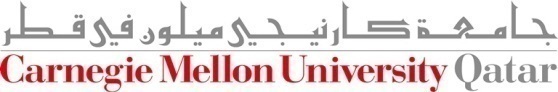 CREATE TABLE Enrolled
   (sid CHAR(20)
    cid  CHAR(20),
    grade CHAR(2),
    PRIMARY KEY  (sid),
    UNIQUE (cid, grade))
CREATE TABLE Enrolled
  (sid CHAR(20)
   cid  CHAR(20),
   grade CHAR(2),
   PRIMARY KEY (sid,cid))
vs.
Primary and Candidate Keys in SQL
Many candidate keys  (specified using UNIQUE) can be designated and one is chosen as a primary key

Keys must be used carefully!

“For a given student and course, there is a single grade”
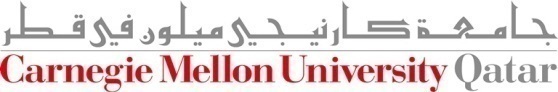 CREATE TABLE Enrolled
   (sid CHAR(20)
    cid  CHAR(20),
    grade CHAR(2),
    PRIMARY KEY  (sid),
    UNIQUE (cid, grade))
CREATE TABLE Enrolled
  (sid CHAR(20)
   cid  CHAR(20),
   grade CHAR(2),
   PRIMARY KEY (sid,cid))
vs.
Primary and Candidate Keys in SQL
Many candidate keys  (specified using UNIQUE) can be designated and one is chosen as a primary key

Keys must be used carefully!

“For a given student and course, there is a single grade”
Q: What does this mean?
CREATE TABLE Enrolled
   (sid CHAR(20)
    cid  CHAR(20),
    grade CHAR(2),
    PRIMARY KEY  (sid),
    UNIQUE (cid, grade))
CREATE TABLE Enrolled
  (sid CHAR(20)
   cid  CHAR(20),
   grade CHAR(2),
   PRIMARY KEY (sid,cid))
vs.
Primary and Candidate Keys in SQL
Many candidate keys  (specified using UNIQUE) can be designated and one is chosen as a primary key

Keys must be used carefully!

“For a given student and course, there is a single grade”
“A student can take only one course, and no two students in a course receive the same grade”
Foreign Keys and Referential Integrity
A foreign key is a set of fields referring to a tuple in another relation
It must correspond to the primary key of the other relation
It acts like a `logical pointer’

If all foreign key constraints are enforced,  referential integrity is said to be achieved (i.e., no dangling references)
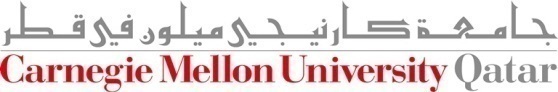 Foreign Keys in SQL
Enrolled
Students
Example: Only existing students may enroll for courses
 sid is a foreign key referring to Students
How can we write this in SQL?
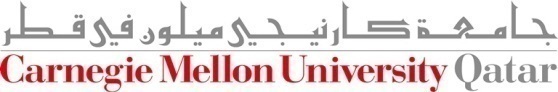 Foreign Keys in SQL
Example: Only existing students may enroll for courses
CREATE TABLE Enrolled 
 (sid CHAR(20),cid CHAR(20),grade CHAR(2),
  PRIMARY KEY (sid,cid),
  FOREIGN KEY (sid) REFERENCES Students )
Enrolled
Students
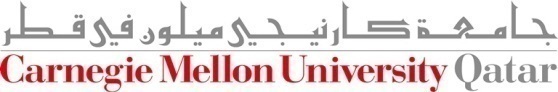 Enforcing Referential Integrity
What should be done if an “Enrolled” tuple with a non-existent student id is inserted?  (Reject it!)

What should be done if a “Students” tuple is deleted?
Disallow its deletion
Delete all Enrolled tuples that refer to it
Set sid in Enrolled tuples that refer to it to a default sid
Set sid in Enrolled tuples that refer to it to a special value null, denoting `unknown’ or `inapplicable’

What if a “Students” tuple is updated?
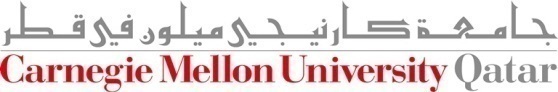 [Speaker Notes: We can extend the Students relation with a column called “partner” and declare this column to be a foreign key referring to Students. If a students does not have a partner, we can set “partner” to null (this is allowed, denoting ‘unknown’ or ‘inapplicable’- i.e., we do not know the partner yet, or there is no partner)]
Referential Integrity in SQL
SQL/92 and SQL:1999 support all 4 options on deletes and updates
Default is NO ACTION   (i.e., delete/update is rejected)
CASCADE  (also delete all tuples that refer to the deleted tuple)
SET NULL / SET DEFAULT  (sets foreign key value of referencing tuple)
CREATE TABLE Enrolled
   (sid CHAR(20),
    cid CHAR(20),
    grade CHAR(2),
    PRIMARY KEY  (sid,cid),
    FOREIGN KEY (sid)
      REFERENCES Students
	ON DELETE CASCADE
	ON UPDATE SET DEFAULT )
What does this mean?
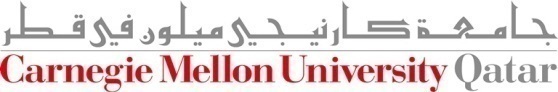 Where do ICs Come From?
ICs are based upon the semantics of the real-world enterprise that is being described in the database relations

We can check a database instance to see if an IC is violated, but we can NEVER infer that an IC is true by looking at an instance
An IC is a statement about all possible instances!
From the “Students” relation, we know name is not a key, but the assertion that sid is a key is given to us

Key and foreign key ICs are the most common; more general ICs are supported too
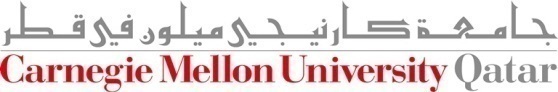 [Speaker Notes: Table constraints vs. assertions (to be covered next week)]
Views
A view is a table whose rows are not explicitly stored but computed as needed
CREATE  VIEW  YoungActiveStudents (name, grade)
	AS  SELECT   S.name, E.grade
	FROM  Students S, Enrolled E
	WHERE  S.sid = E.sid and S.age<21
Views can be queried
Querying YoungActiveStudents would necessitate computing it first then applying the query on the result as being like any other relation

Views can be dropped using the DROP VIEW command
How to handle DROP TABLE if there’s a view on the table?
DROP TABLE command has options to let the user specify this
Views and Security
Views can be used to present necessary information, while hiding details in underlying relation(s)
If the schema of an old relation is changed, a view can be defined to represent the old schema
This allows applications to transparently assume the old schema

Views can be defined to give a group of users access to just the information they are allowed to see
E.g., we can define a view that allows students to see other students’ names and ages, but not GPAs (also students can be prevented from accessing the underlying “Students” relation)
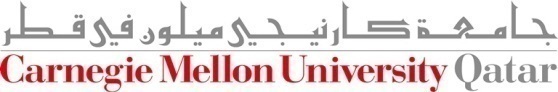 Views and Security
Views can be used to present necessary information, while hiding details in underlying relation(s)
If the schema of an old relation is changed, a view can be defined to represent the old schema
This allows applications to transparently assume the old schema

Views can be defined to give a group of users access to just the information they are allowed to see
E.g., we can define a view that allows students to see other students’ names and ages, but not GPAs (also students can be prevented from accessing the underlying “Students” relation)
Logical Data Independence!
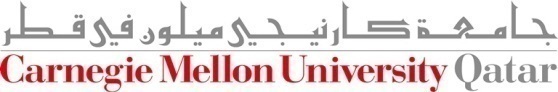 Views and Security
Views can be used to present necessary information, while hiding details in underlying relation(s)
If the schema of an old relation is changed, a view can be defined to represent the old schema
This allows applications to transparently assume the old schema

Views can be defined to give a group of users access to just the information they are allowed to see
E.g., we can define a view that allows students to see other students’ names and ages, but not GPAs (also students can be prevented from accessing the underlying “Students” relation)
Logical Data Independence!
Security!
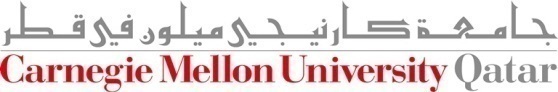 Next Class
The Relational Model (Cont’d) and Relational Algebra
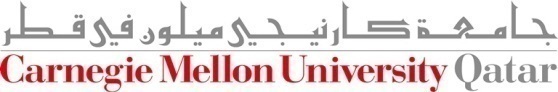